НАЦІОНАЛЬНА АКАДЕМІЯ ВНУТРІШНІХ СПРАВ
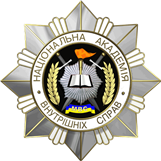 Обшук
(статті 234-236 КПК)
Види обшуку:
Особливості процесуальної форми обшуку: